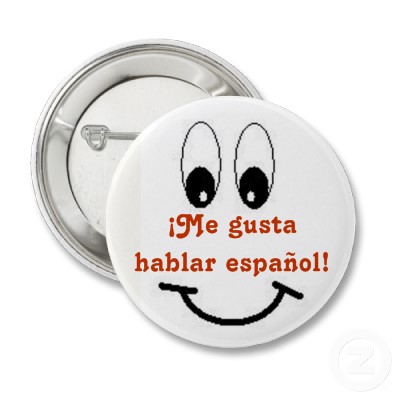 Verbos como Gustar
The “a phrase”
A mí
A nosotros
A vosotros
A ti
A él/ella/Ud./name
A ellos/ellas/Uds/names
The “a phrase”
The “a phrase is used for 
																	 or
emphasis
clarification
Indirect Object Pronouns
me
nos
os
te
le
les
Indirect Object Pronouns
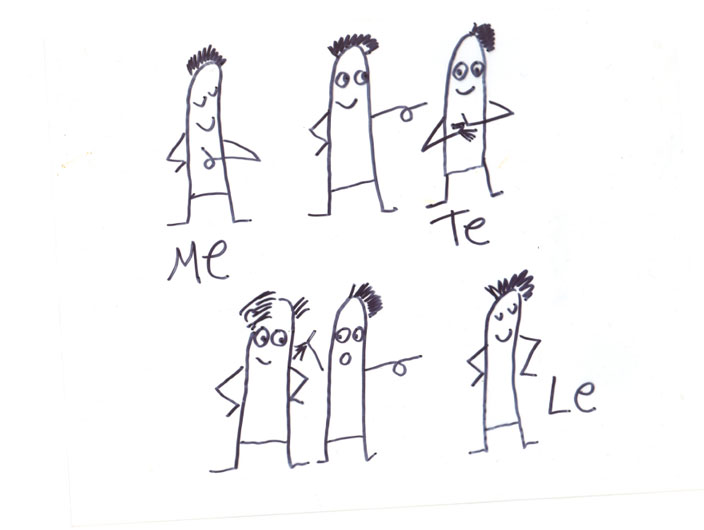 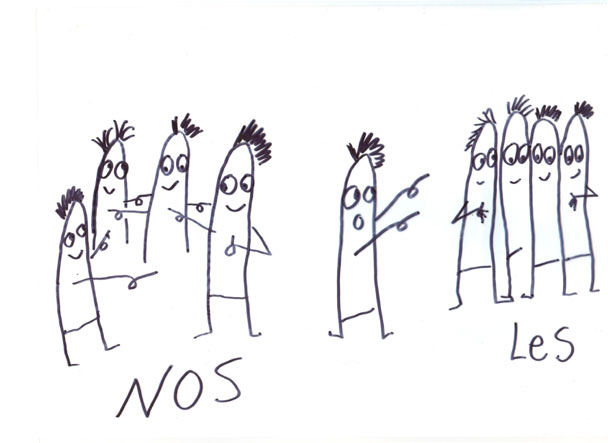 Gusta vs. Gustan
gusta is used with
																										
gustan is used with
singular nouns, verbs
plural nouns/ more than one noun
Ejemplos
1. I like to swim.
(A mí) me gusta nadar.
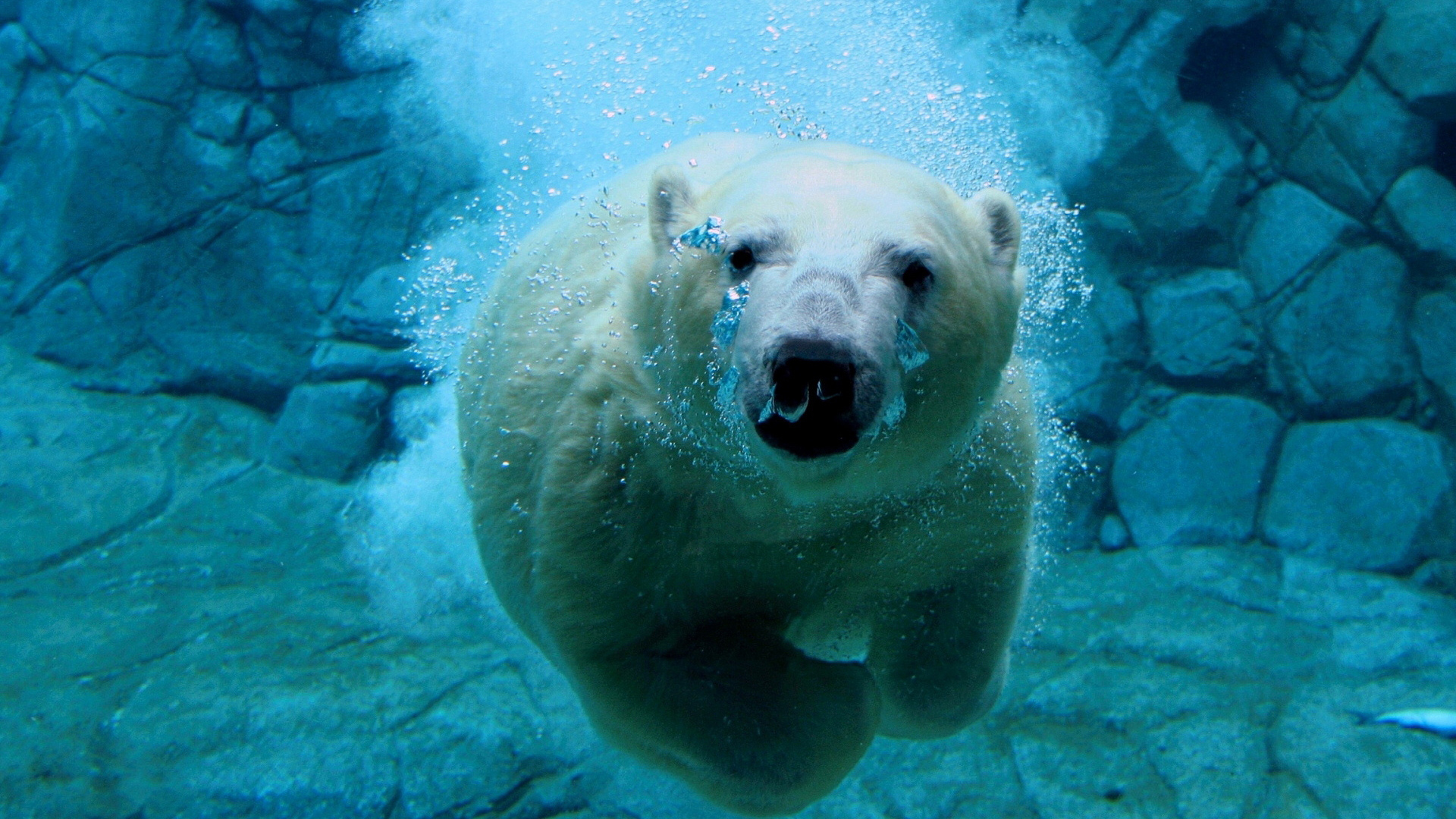 Ejemplos
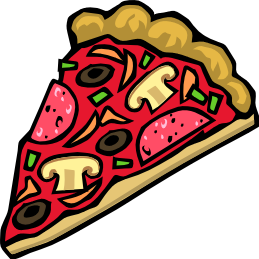 2. We like ice cream and pizza.
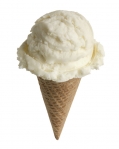 (A nosotros) nos gustan el helado y la pizza.
Ejemplos
3. Gloria likes to play videogames.
(A Gloria) le gusta jugar a los videojuegos.
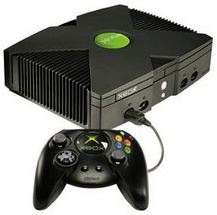 Ejemplos
4. Carlos and Miguel like vegetables.
(A Carlos y a Miguel) les gustan las verduras.
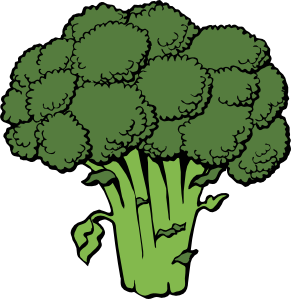 Otros verbos como gustar
fascinar=
encantar=
chocar=
interesar=
importar=
parecer=
to really love
to love
to strongly dislike/hate
to be interesting to
to be important to
to seem